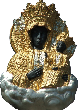 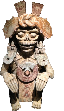 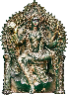 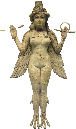 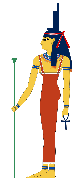 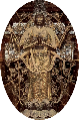 Freyja
Eris
White Buffalo
Calf Woman
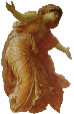 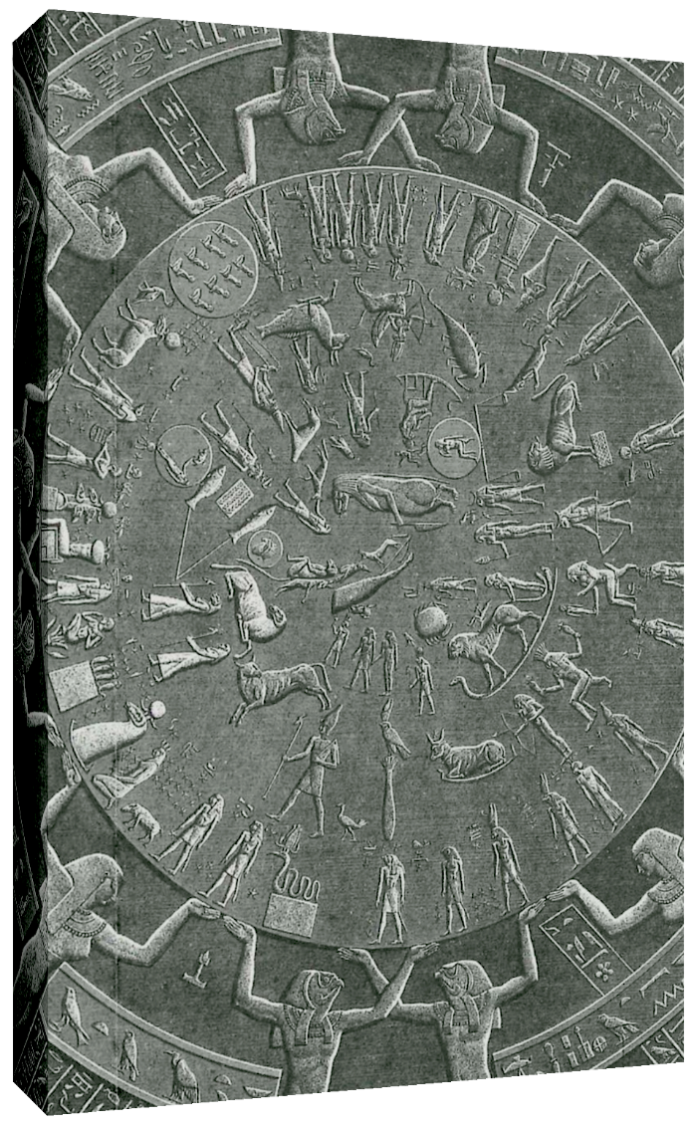 Al-Buraq
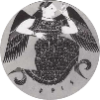 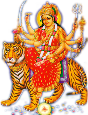 Persephone
Madonna
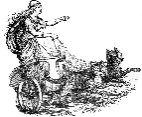 Maa-Durga
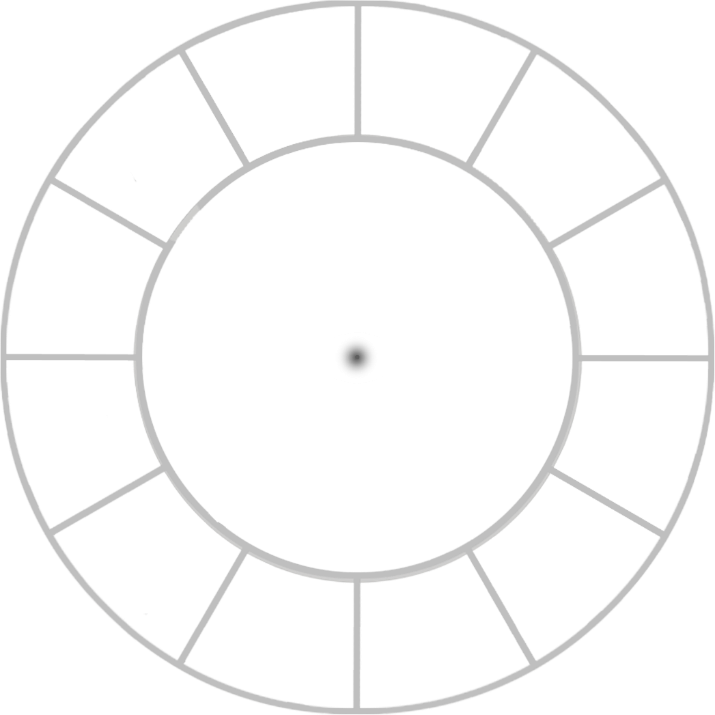 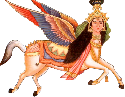 Mictecacihuatl
Quan Yin
same story
Isis
Kali
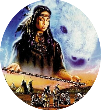 Ereshkigal
Registration Optional
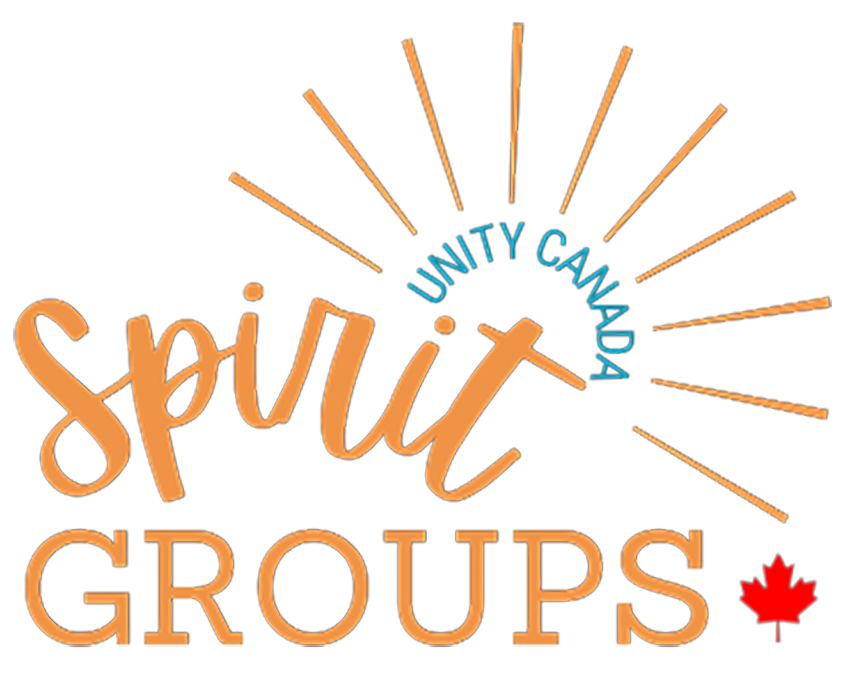 lord
isis
in the
bible
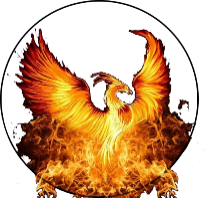 we are 1
Phoenix Rising
April 15th, 2023
Link in Description
same land
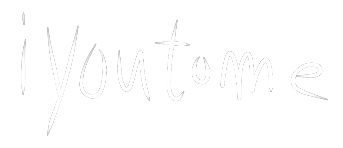 10 weeks of Wednesdays
3:33 p.m. - 5:00 p.m. EST
Starts May 1st, 2024 
Every Week is different
(no prerequisites)
Same in every culture!!!
Mother who saves her Sun/Son… 
You!!!